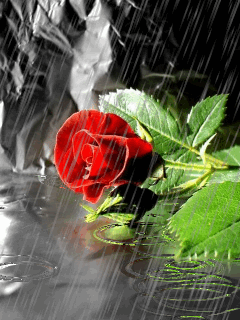 কৃষি শিক্ষা বিষয়ের পক্ষ থেকে সবাইকে- স্বাগতম
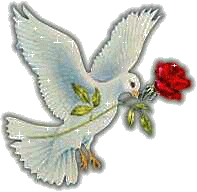 [Speaker Notes: স্লাইড নং-১-স্বাগতম]
পরিচয়
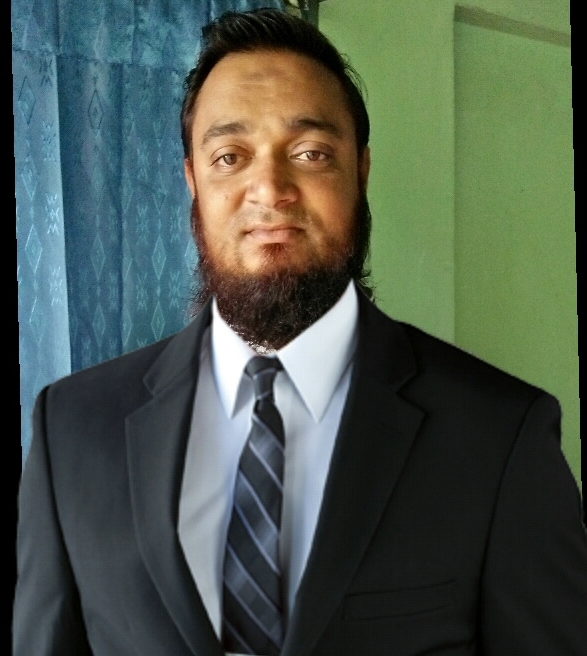 শ্রেণি: অষ্টম; বিষয়: কৃষিশিক্ষা
অধ্যায়: ১ম (পাঠ-৩)
সময়: ৫০মিনিট
শেখ-মাসুদুর রহমান
নওয়াপাড়া ইয়াকুব আলী আদর্শ হাইস্কুল, বাগেরহাট।
ই-মেইল shaikhmasudurrahman@gmail.com
মোবাইল  ০১৭১২-১৭৫৬৪২
[Speaker Notes: স্লাইড নং ০২]
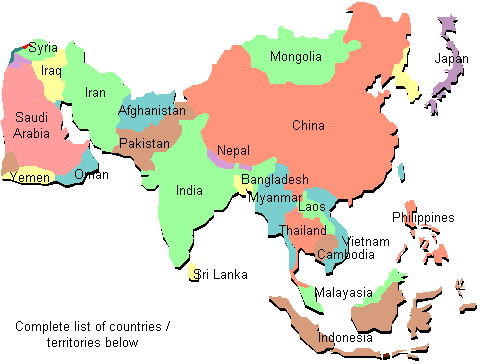 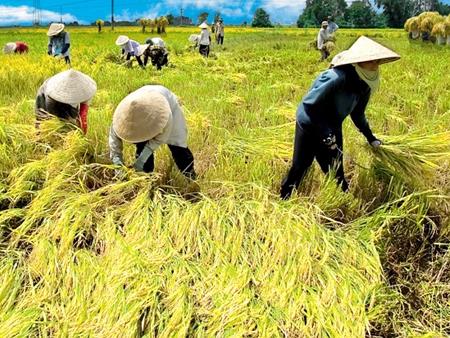 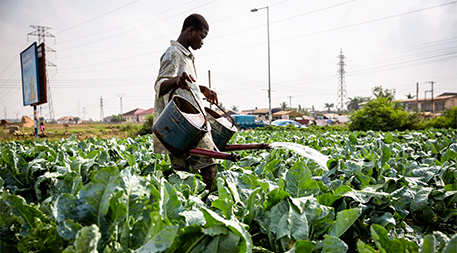 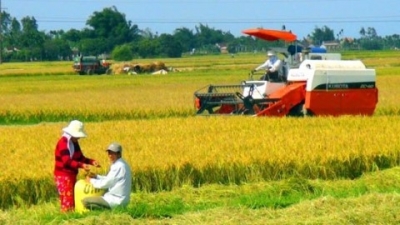 ঘানার কৃষি
চীনের কৃষি
ভিয়েতনামের কৃষি
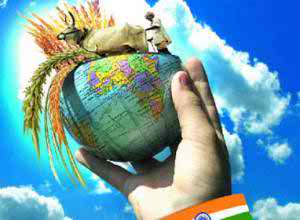 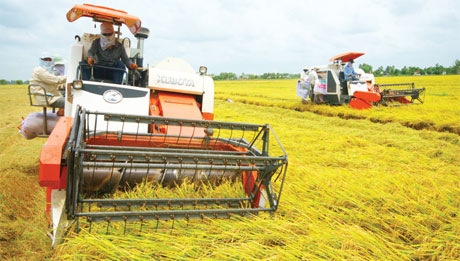 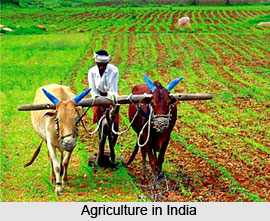 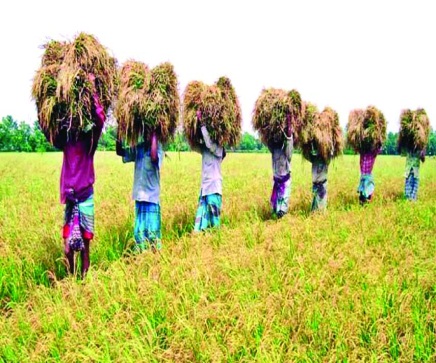 বাংলাদেশের কৃষি
ভারতের কৃষি
ফিলিপাইনের কৃষি
[Speaker Notes: স্লাইড নং-০৩- ধাপ ১- শিক্ষকঃবলতো তোমরা এশিয়ার মানচিত্রে কী কী দেশ অবস্থিত। শিক্ষার্থীরা উত্তর দিবে----। ধাপ ২-শিক্ষকঃ তোমরা কি দেখতে পাচ্ছ। শিক্ষার্থীরা হয়তোবা উত্তর দিবে বিভিন্ন দেশের কৃষির ছবি। এরপর বিশ্বের ম্যাপটি দেখিয়ে বলব- বলতো আজকের আমাদের পাঠের নাম কি? এভাবে পাঠে আসবো।]
আজকের পাঠ
বিশ্বের বিভিন্ন দেশের কৃষির অগ্রগতি
[Speaker Notes: স্লাইড নং ০৪]
শিখনফল
এই পাঠ শেষে শিক্ষার্থীরা-
১। স্বাধীন বাংলাদেশে কৃষির অগ্রগতির ভূমিকা বর্ণনা করতে পারবে।
২।ভারত, চীন, ভিয়েতনামের কৃষি সম্মন্ধে ব্যাখ্যা করতে পারবে।
৩। কৃষির আধুনিকায়ন আমাদের জীবনযাত্রায় কী প্রভাব ফেলেছে তা বর্ণনা করতে পারবে।
[Speaker Notes: স্লাইড নং-৫- শিখনফল]
এশিয়া মহাদেশ কৃষির বিভিন্ন দেশ
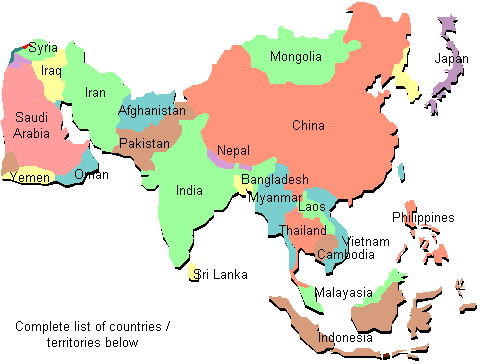 [Speaker Notes: স্লাইড নং-৬  - এই স্লাইডের মাধ্যমে এশিয়ার মানচিত্রে বাংলাদেশ, ভারত, চীন, ভিয়েতনাম দেশ চিহ্নিত করা হয়েছে, কারণ এই দেশগুলো কৃষিনির্ভর দেশ হিসেবে পরিচিত।এনিমেশনের মাধ্যমে দেখানো হয়েছে।]
উন্নয়নশীল দেশসমূহ কৃষিকে কৃষি প্রযুক্তির এতটাই উন্নয়ন ঘটিয়েছে যে, তা প্রায় শিল্পে পরিণত হয়েছে।
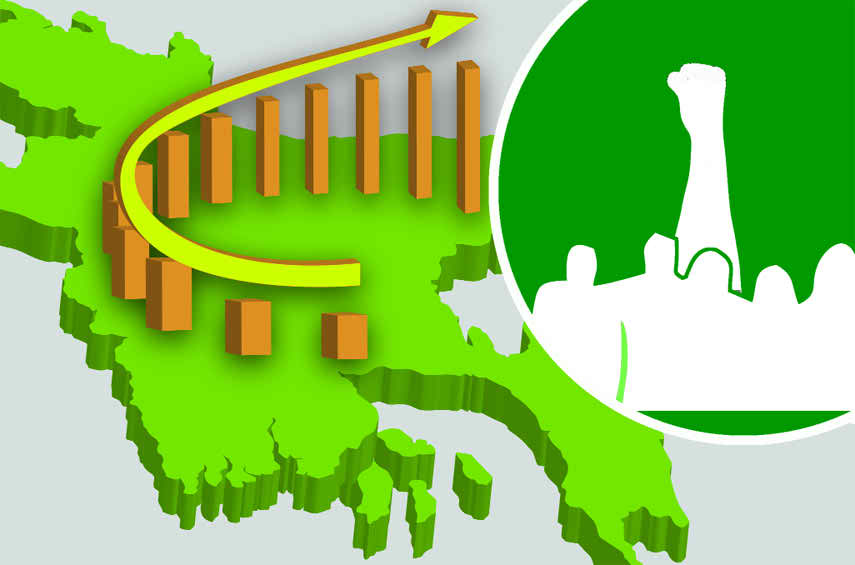 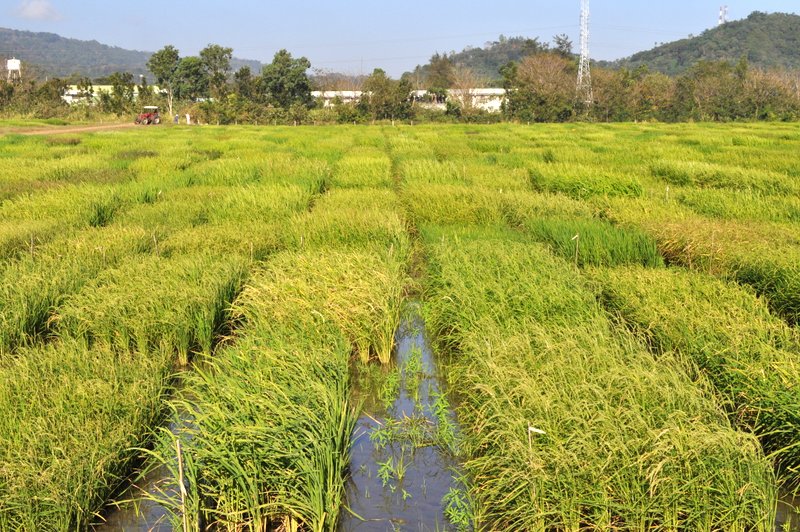 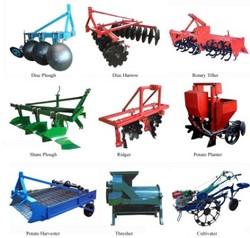 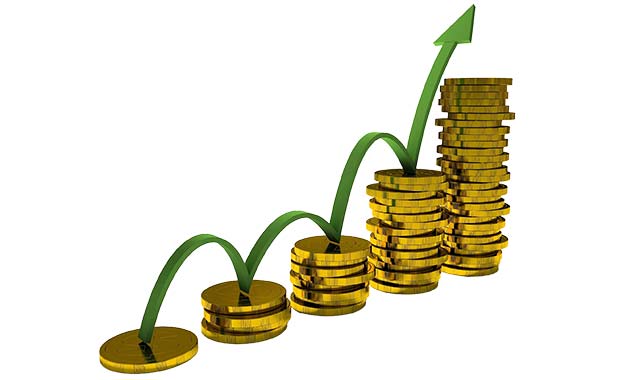 বিশ্বের উন্নত ও অনুন্নত দেশসমূহ
এই দেশগুলোই শিল্পোন্নত ও কৃষিপ্রধান দেশ হিসাবে পরিচিত।
যে দেশের অর্থনীতি কৃষিনির্ভর সে দেশের সরকার বা কৃষক সমাজ শুধু অর্থনৈতিক কারনেই উন্নত কৃষি প্রযুক্তি আত্মস্থ ও ব্যবহার করতে পারছেনা
[Speaker Notes: স্লাইড নং- ৭ - এই স্লাইডের মাধ্যমে উন্নত দেশসমুহ কৃষিতে এবং কৃষি প্রযুক্তিতেও উন্নত, আর অনুন্নত দেশসমুহ দেশের অর্থনৈতিক কারণে কৃষিতে অনুন্নত।]
আজ অনুন্নত দেশগুলো কৃষিতে অনুন্নত এবং উন্নত দেশগুলো কৃষিতে উন্নত
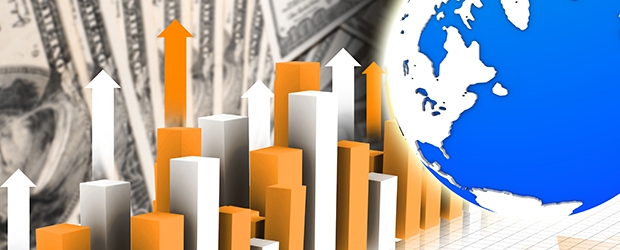 উন্নত দেশগুলো  কৃষিতে  উন্নত
অনুন্নত দেশগুলো কৃষিতেও অনুন্নত
[Speaker Notes: স্লাইড নং- ৮ - এই স্লাইডের মাধ্যমে উন্নত এবং অনুন্নত দেশ গ্রাফের সাহায্যে বোঝানো হয়েছে।]
স্বাধীন বাংলাদেশে কৃষির অগ্রগতি
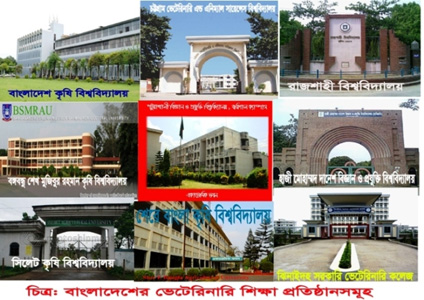 বর্তমানে সকল কৃষি ফসলের জন্য গবেষণাগার রয়েছে।
একটি ভেটেরিনারি ট্রেনিং ইন্সটিটিউট
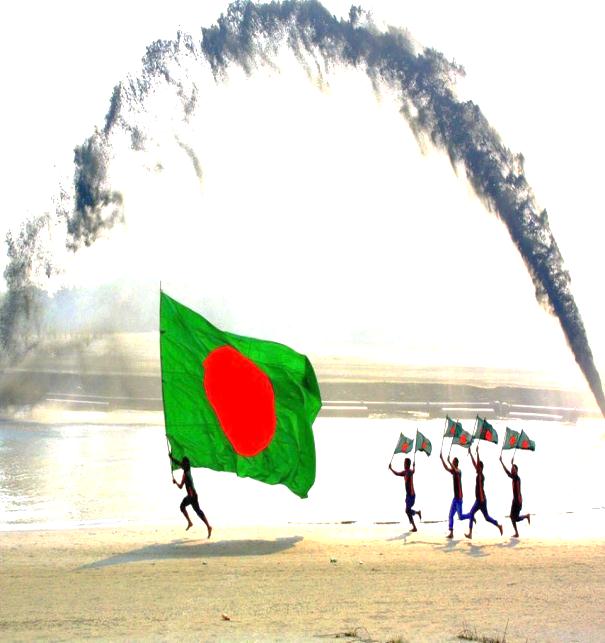 স্বাধীন বাংলাদেশ
একটি কৃষি বিশ্ববিদ্যালয়
একটি কৃষি কলেজ
বিজ্ঞান ও প্রযুক্তি বিশ্ববিদ্যালয়ে কৃষি ও পশুপালন অনুষদ চালু রয়েছে।
কয়েকটি কৃষিসম্প্রসারণ     ট্রেনিং ইন্সটিটিউট
[Speaker Notes: স্লাইড নং- ৯ - এই স্লাইডের মাধ্যমে স্বাধীন বাংলাদেশের যাত্রাকালে কৃষি কলেজ, বিশ্ববিদ্যালয়,ট্রেনিং ইন্সটিটিউট এবং বিজ্ঞান ও প্রযুক্তি বিশ্ববিদ্যালয়ে কৃষি ও পশুপালন অনষদ দেখানো হয়েছে।]
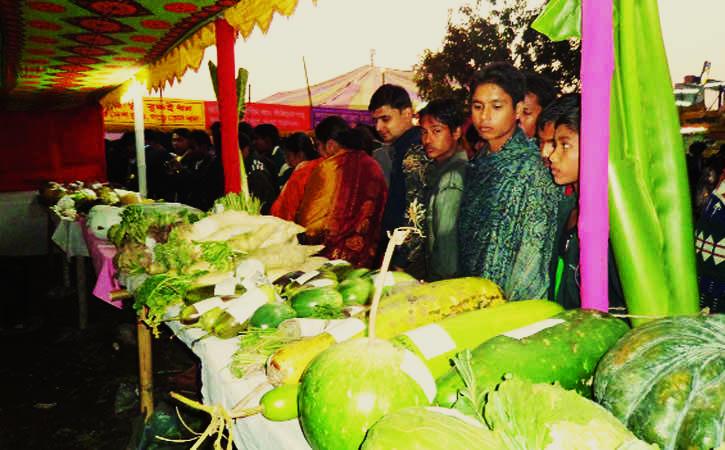 কৃষিকে অধিকতর পরিবেশ বান্ধব করার জন্য সমন্বিত বালাই ব্যবস্থাপনা IPM চালু করা হয়েছে।
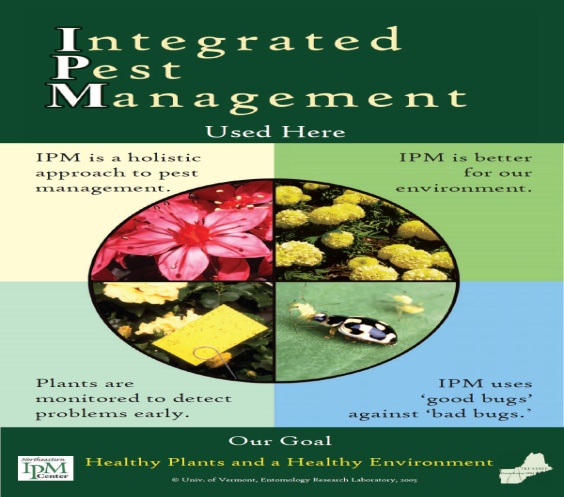 প্রতি বছর শহর ও গ্রামঞ্চলে কৃষি মেলা
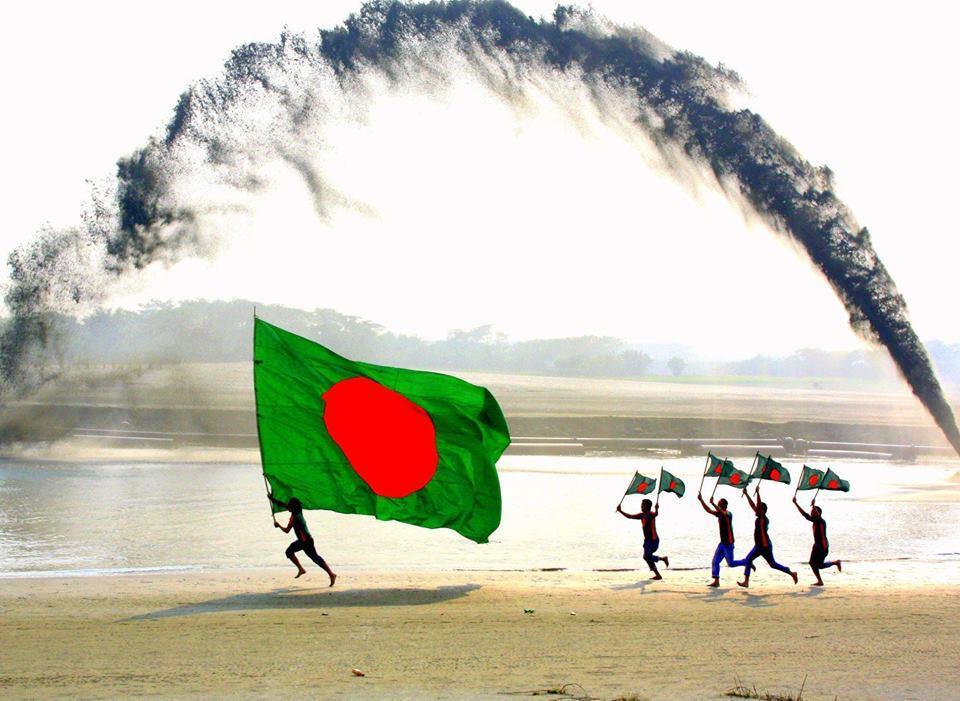 স্বাধীন বাংলাদেশে
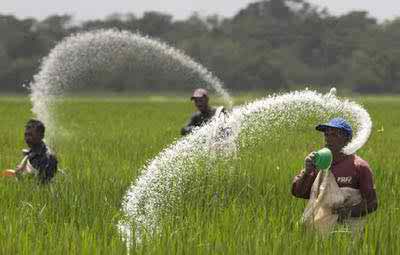 কৃত্রিম রাসায়নিক সারের উপর নির্ভরশীলতা কমানোর জন্য
এই প্রযুক্তিগুলো কৃষকদের হাতে পৌঁছানো হচ্ছে।
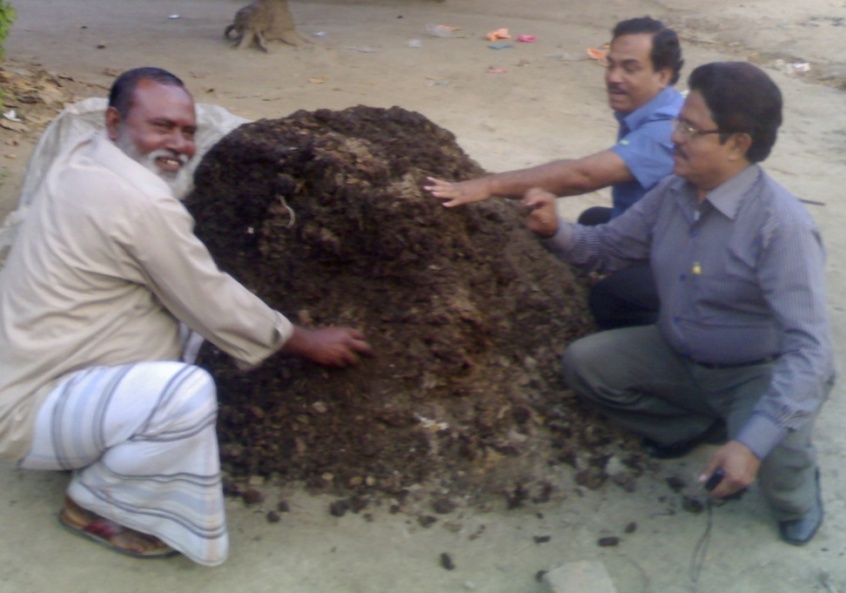 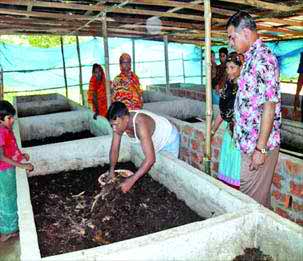 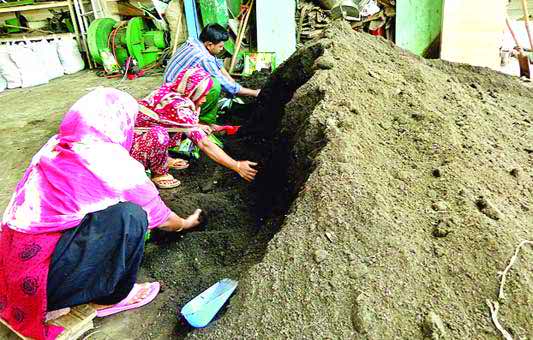 সবুজ সার
কেঁচো জাত সার
কম্পোস্ট সার
[Speaker Notes: স্লাইড নং-১০- এই স্লাইডের মাধ্যমে স্বাধীন বাংলাদেশের প্রতি বছর শহর ও গ্রামাঞ্চলে কৃষি মেলা , কৃষিকে অধিকতর পরিবেশ বান্ধব করার জন্য সমন্বিত বালাই ব্যবস্থাপনা IPM চালু করা হয়েছে, কৃত্রিম রাসায়নিক সারের উপর নির্ভরশীলতা কমানোর জন্য, কেঁচো জাত সার, কম্পোস্ট সার, সবুজ সার দেখানো হয়েছে।]
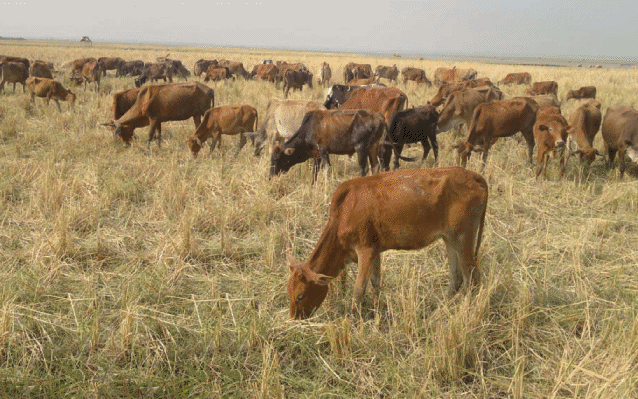 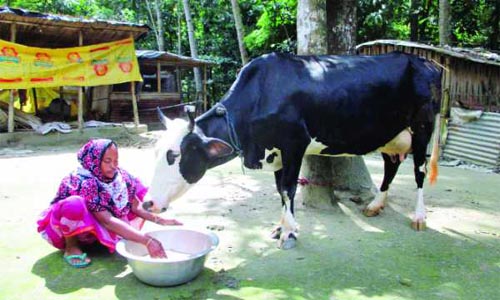 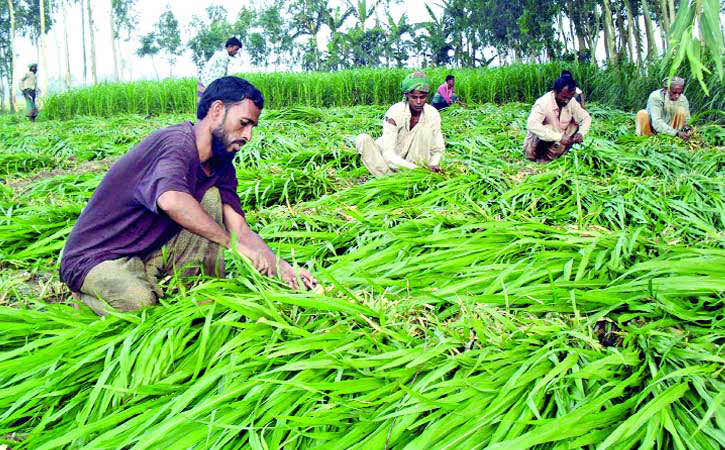 উন্নত গো খাদ্য
ঘাস উৎপাদন
গবাদি পশুর খাদ্য ঘাটতি মেটানোর জন্য
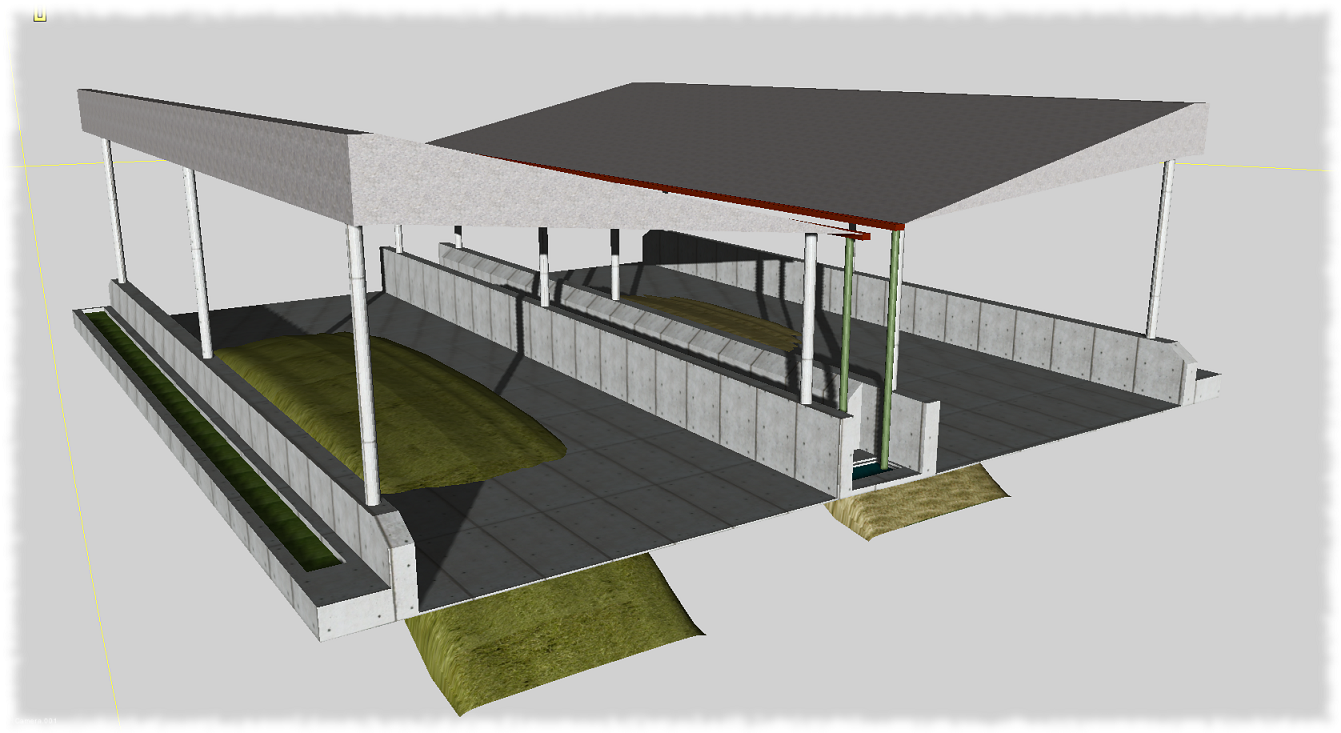 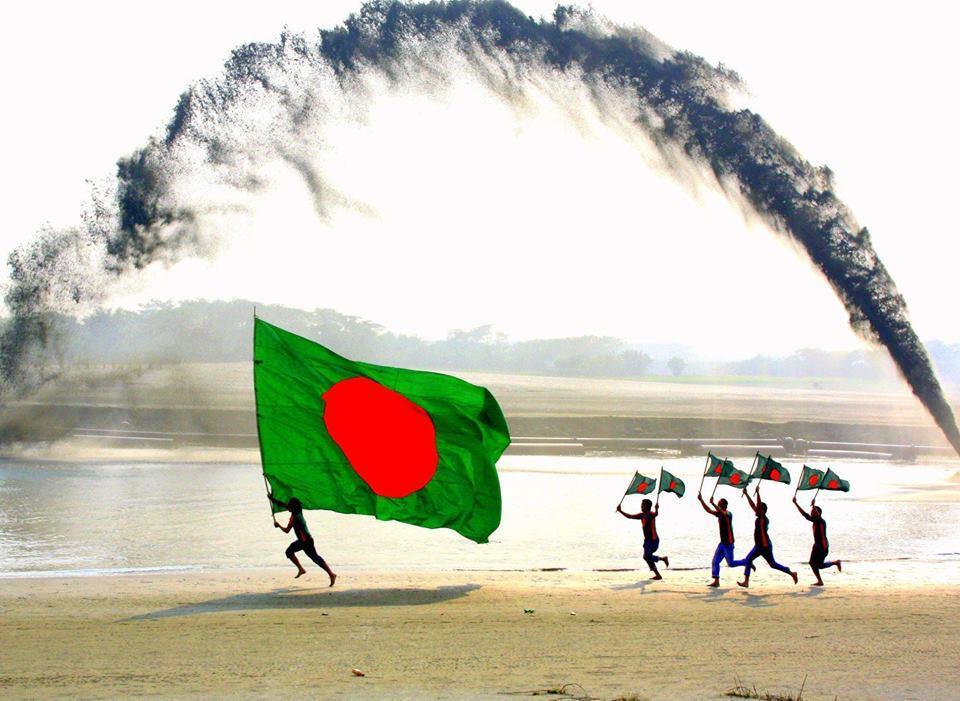 স্বাধীন বাংলাদেশে
সাইলো তৈরি
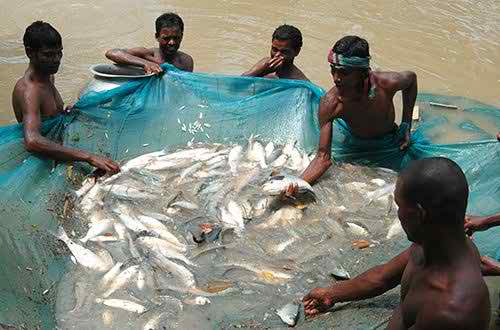 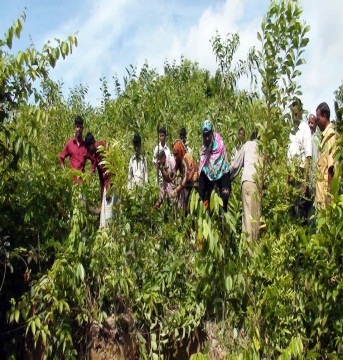 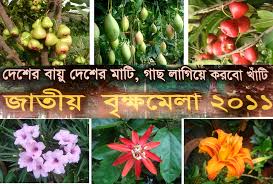 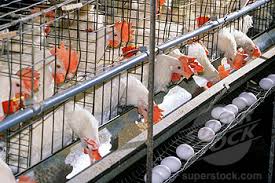 পোল্ট্রি একটি কৃষি শিল্প
মাছের চাহিদা পূরণ হয় চাষকৃত মাছ থেকে।
প্রতি বছর কৃষি বনায়ন ও সামাজিক বনায়নের দিকে কৃষক আকৃষ্ট হচ্ছেন।
পোল্ট্রি ও মৎস্য খাদ্য তৈরি
[Speaker Notes: স্লাইড নং-১১ - এই স্লাইডের মাধ্যমে গবাদি পশুর খাদ্য ঘাটতি মেটাতে উন্নত গো-খাদ্য, ঘাস উৎপাদন,সাইলো তৈরি এবং পোল্ট্রি শিল্প ও মৎস্য চাষ এনিমেশনের মাধ্যমে দেখানো হয়েছে।]
কৃষিতে বায়োটেকনোলজি বা জীবকৌশল বিজ্ঞানের অগ্রগতি
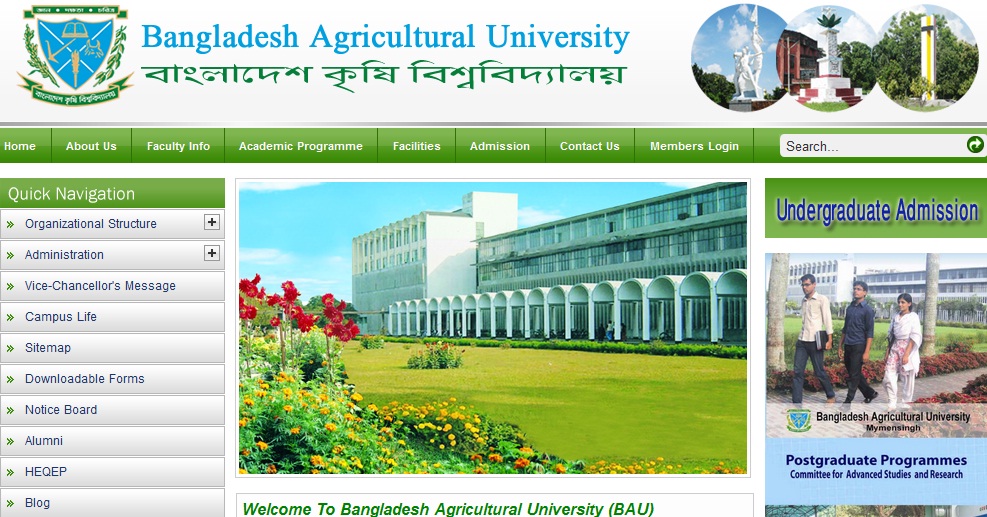 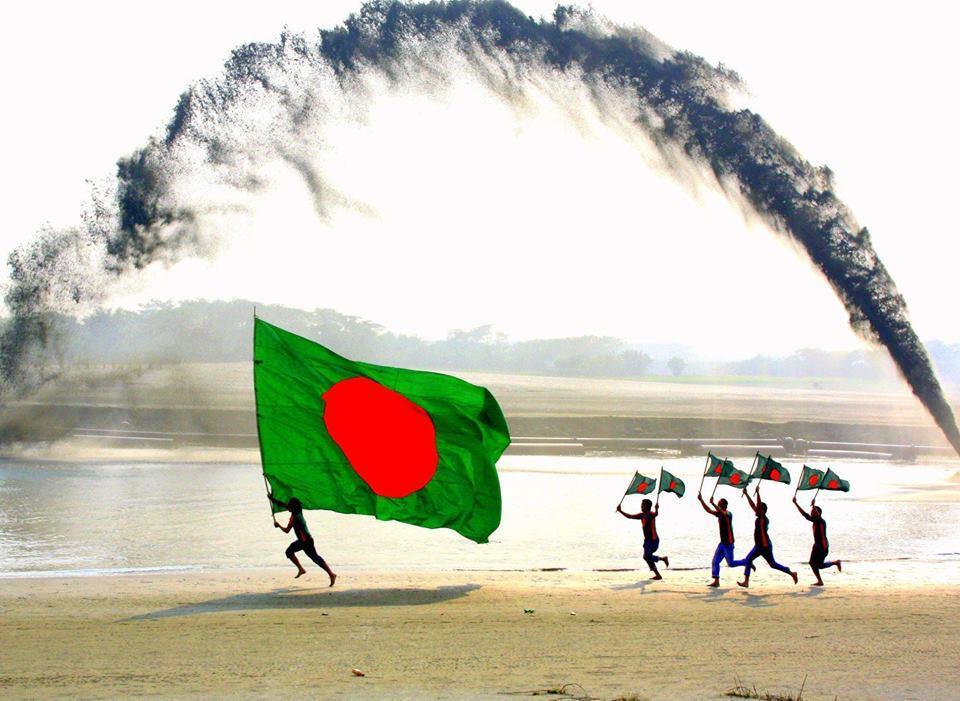 স্বাধীন বাংলাদেশে
বাংলাদেশি বিজ্ঞানী কর্তৃক পাটের জেনেটিক ম্যাপ আবিস্কার।
কৃষি বিশ্ববিদ্যালয়গুলোতে স্নাতকোত্তর ও পিএইচডি ডিগ্রি শিক্ষা চালু রয়েছে।
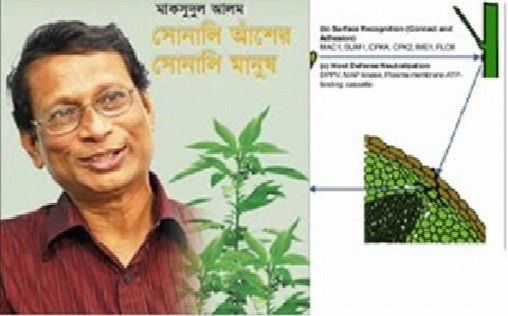 [Speaker Notes: স্লাইড নং-১২- এই স্লাইডের মাধ্যমে কৃষি বিশ্ববিদ্যালয়গুলোতে স্নাতকোত্তর ও পিএইচডি ডিগ্রি শিক্ষা এবং কৃষিতে বায়োটেকনোলজি বা জীবকৌশল বিজ্ঞানের অগ্রগতি,বাংলাদেশের বিজ্ঞানী কর্তৃক পাটের জেনেটিক ম্যাপ আবিস্কার দেখানো হয়েছে।]
জোড়ায় কাজ
স্বাধীন বাংলাদেশে কৃষির অগ্রগতির ভূমিকা বর্ণনা কর।
[Speaker Notes: স্লাইড নং-১৩  - এই স্লাইডের মাধ্যমে – জোড়ায় কাজ।]
ভারতের কৃষিতে
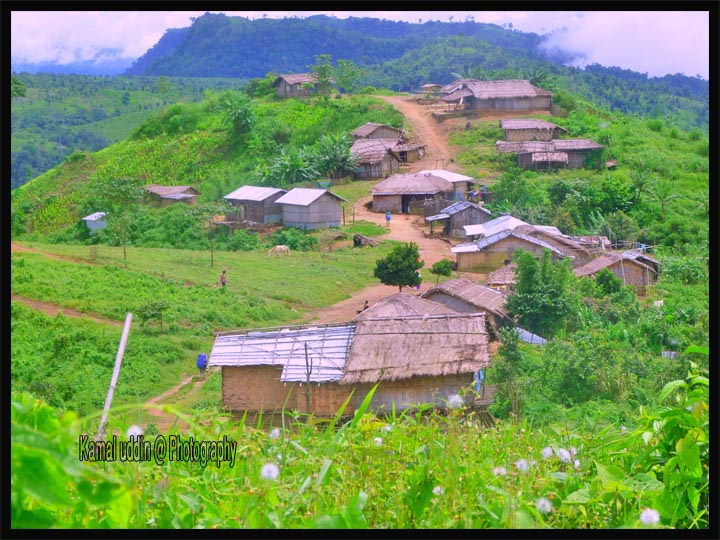 ভৌগোলিক বৈচিত্র্যের দেশ
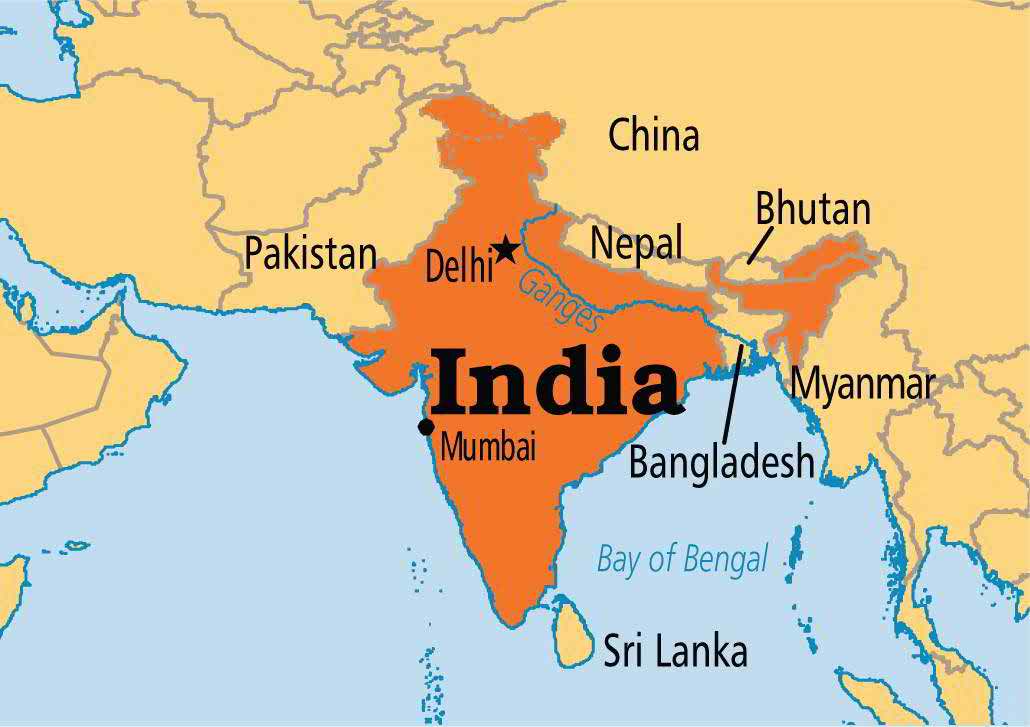 বৃহৎ দেশ
ভারতের কৃষিপ্রধান অঞ্চল
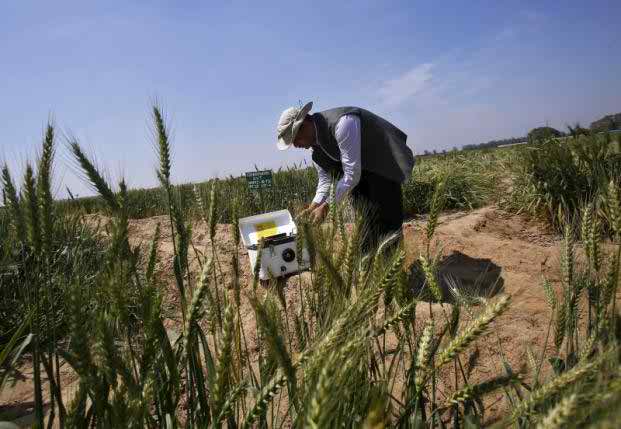 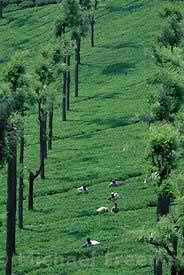 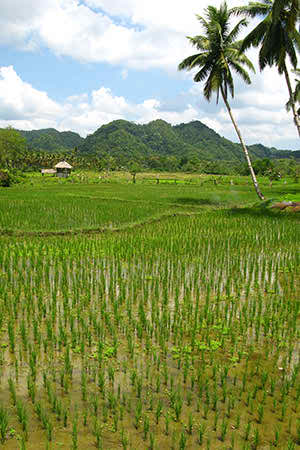 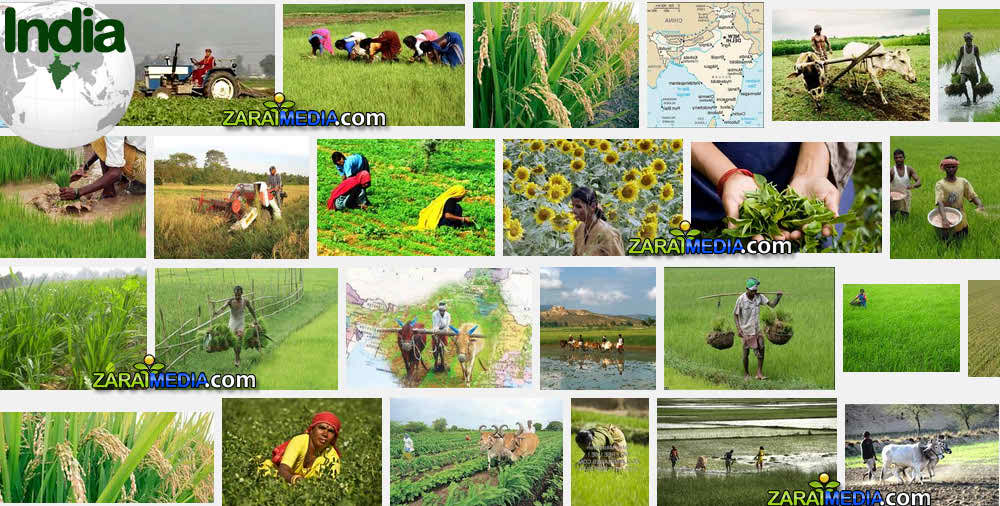 কৃষি পরিবেশও দেশটি বৈচিত্র্যময়
মরু অঞ্চল
পার্বত্য অঞ্চল
সমতল অঞ্চল
[Speaker Notes: স্লাইড নং ১৪-এই স্লাইডের মাধ্যমে ভারত একটি বৃহৎ দেশ ভারতের ভৌগলিক বৈচিত্র্যের দেশ এবং ভারতের কৃষিপ্রধান অঞ্চল ও ভারতের বৈচিত্র্যময় কৃষি দেখানো হয়েছে।]
ভারতের কৃষি
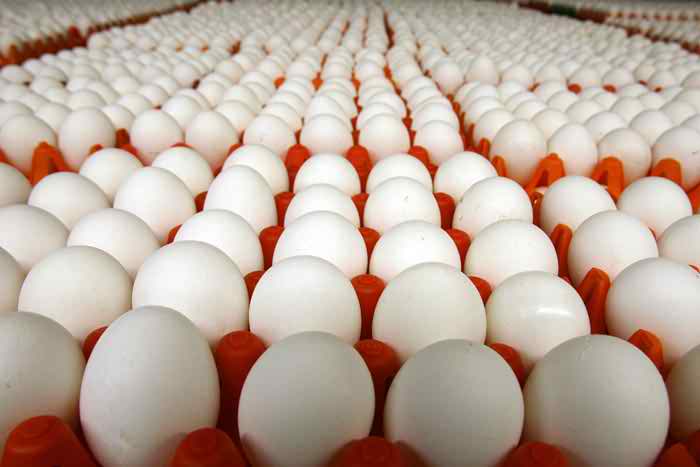 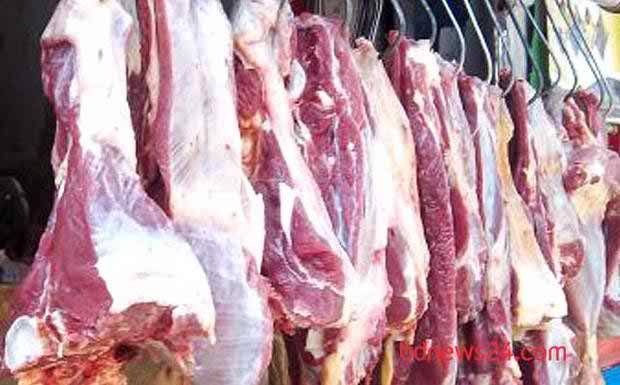 ডিম
মাংস
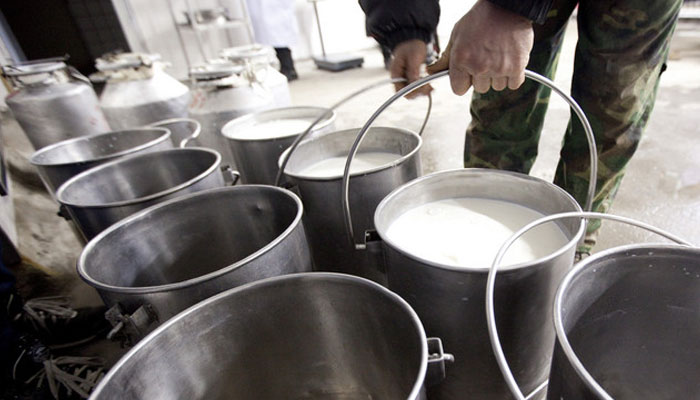 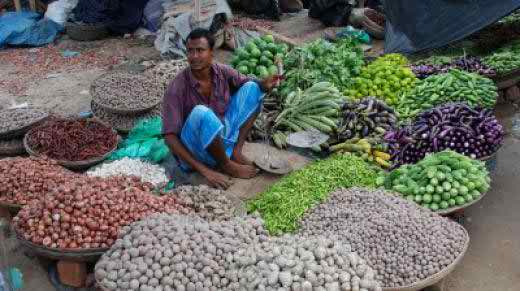 দুধ
কৃষিপণ্য বাজারজাত
[Speaker Notes: স্লাইড নং ১৫-এই স্লাইডের মাধ্যমে ভারতের কৃষিতে দুধ, ডিম, মাংস এবং কৃষিজ পণ্য দেখানো হয়েছে।]
ভারতের কৃষিতে
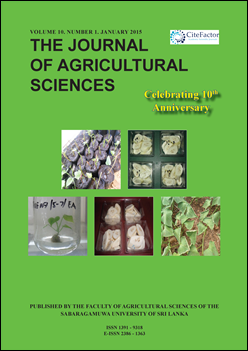 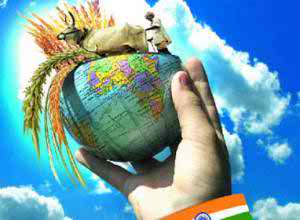 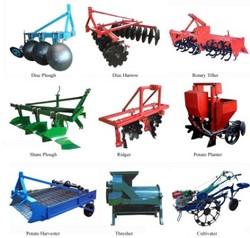 উপকৃত হচ্ছে বিশ্ব
কৃষি বিজ্ঞান
কৃষি প্রযুক্তি
ভারতীয় কৃষিজ পণ্যের অন্যতম আমদানিকারক বাংলাদেশ
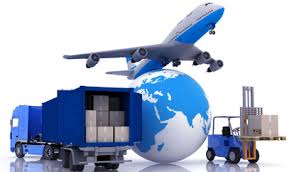 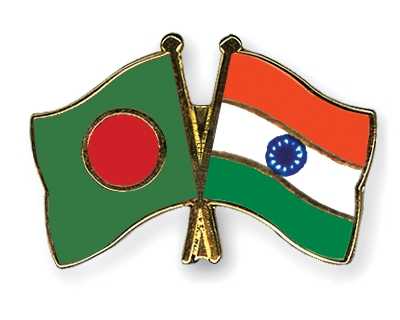 কৃষি পণ্যে আমদানি
[Speaker Notes: স্লাইড নং ১৬-এই স্লাইডের মাধ্যমে ভারতের কৃষিবিজ্ঞান ও কৃষি প্রযুক্তি ভারতের কৃষিকে যেনন উন্নতি করছে তেমনিই বিশ্ব উপকৃত হচ্ছে।এনিমেশনের মাধ্যমে দেখানো হয়েছে।]
চীনের কৃষি
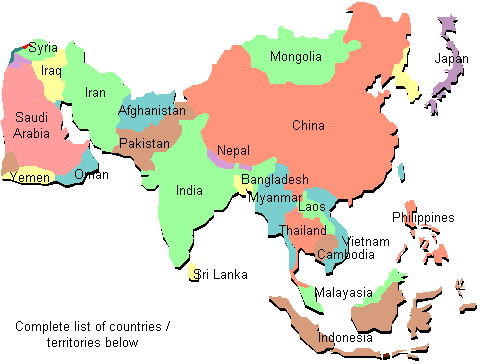 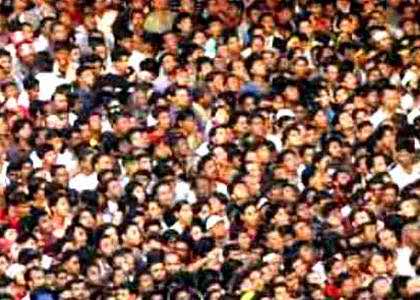 বিশ্বের সর্ববৃহৎ জনসংখ্যার দেশ চীন।
সমাজতান্ত্রিক পরিকল্পিত উৎপাদন ও বণ্টনকারী দেশ চীন।
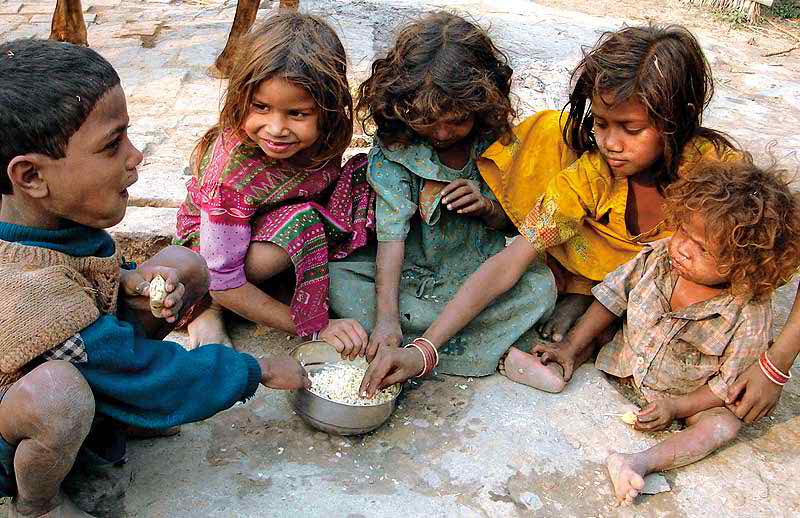 চীনে খাদ্য ঘাটতি দেখা যায়না।
[Speaker Notes: স্লাইড নং-১৭ - এই স্লাইডের মাধ্যমে বিশ্বের সর্ববৃহৎ জনসংখ্যার দেশ চীন, সমাজতান্ত্রিক পরিকল্পিত উৎপাদন ও বণ্টনকারী দেশ চীন, চীনে খাদ্য ঘাটতি দেখা যায়না। এনিমেশনের মাধ্যমে দেখানো হয়েছে।]
চীনের কৃষি
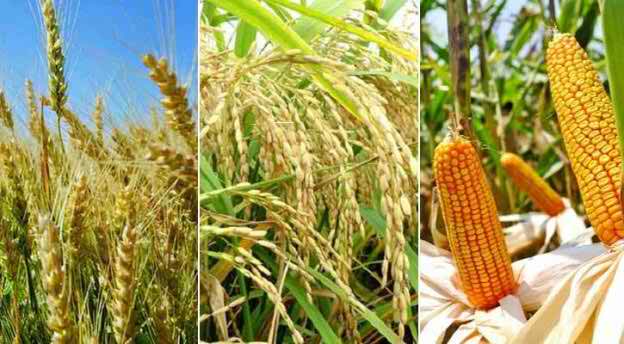 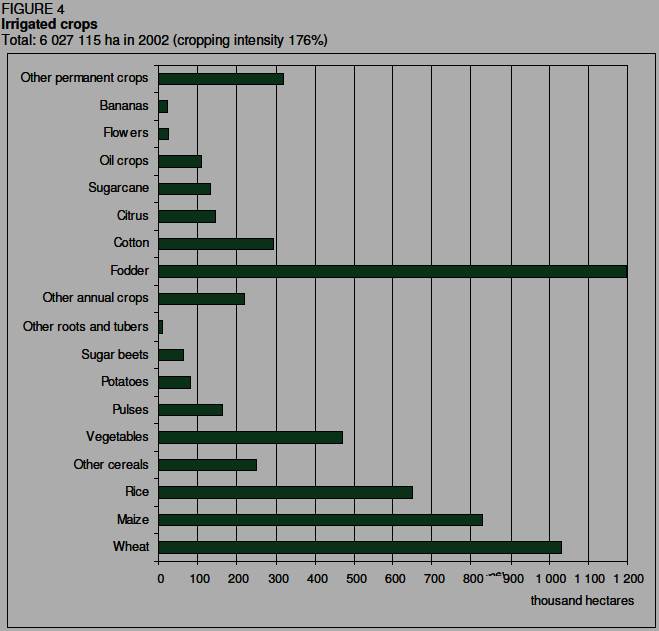 প্রতি হেক্টরে সর্বোচ্চ পরিমাণ উৎপাদন ক্ষমতা চীনের কৃষক ও বিজ্ঞানীদের দখলে।
[Speaker Notes: স্লাইড নং- ১৮ - এই স্লাইডের মাধ্যমে প্রতি হেক্টরে সর্বোচ্চ পরিমাণ উৎপাদন ক্ষমতা চীনের কৃষক ও বিজ্ঞানীদের দখলে। তা দেখানো হয়েছে।]
চীনের কৃষি
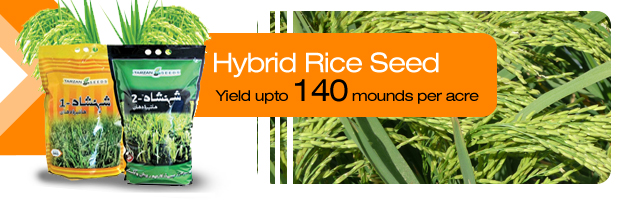 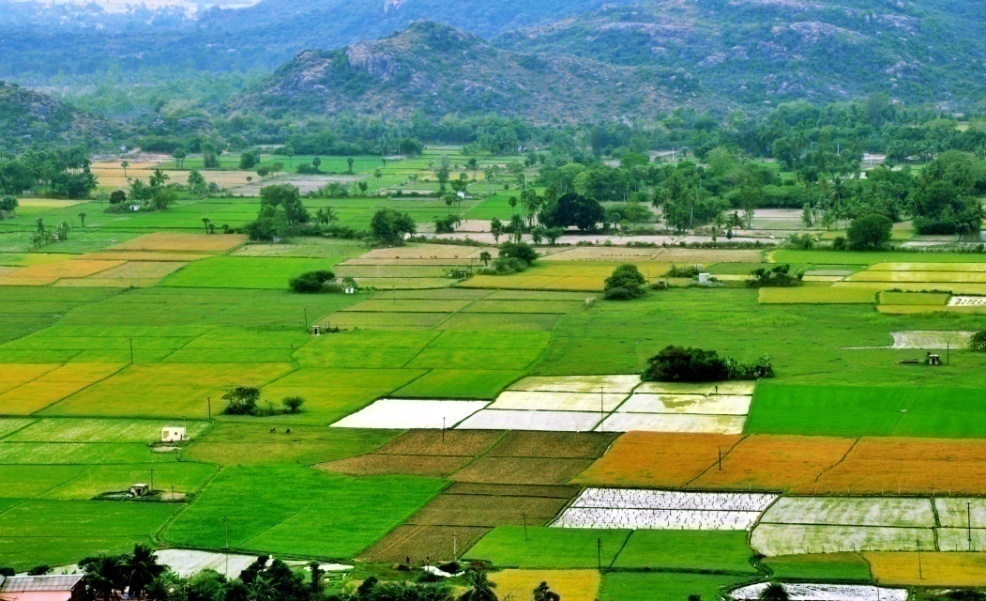 চীনা প্রযুক্তি শেখা ও আমাদের মাঠ পর্যায়ে প্রয়োগ করে উন্নয়নশীল দেশে পরিনত করা।
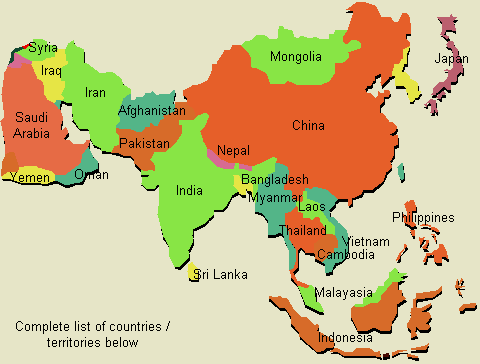 বাংলাদেশে সদ্য প্রযুক্ত হাইব্রিড ধান বীজের বড় জোগানদার চীন।
[Speaker Notes: স্লাইড নং- ১৯ - এই স্লাইডের মাধ্যমে বাংলাদেশে সদ্য প্রযুক্ত হাইব্রিড ধান বীজের বড় জোগানদার চীন।চীনা প্রযুক্তি শেখা ও আমাদের মাঠ পর্যায়ে প্রয়োগ করে উন্নয়নশীল দেশে পরিনত হওয়া তা দেখানো হয়েছে।]
এশিয়া মহাদেশের কৃষিতে ভিয়েতনাম।
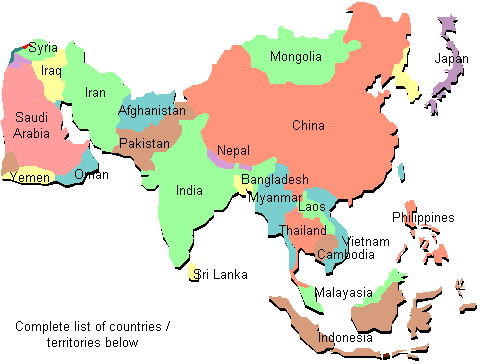 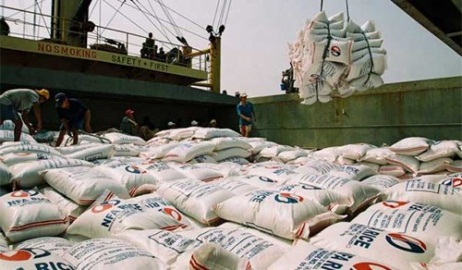 বিশ্বের অন্যতম প্রধান চাল রপ্তানিকারক দেশ হচ্ছে ভিয়েতনাম।
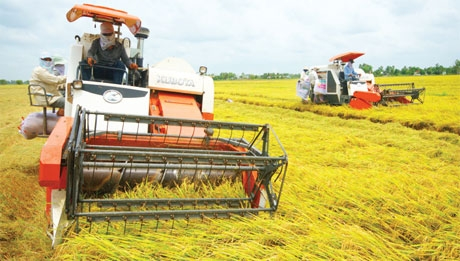 কৃষি প্রযুক্তি বিকাশে ভিয়েতনামের সাফল্য বিস্ময়কর।
কৃষির উন্নয়নের বিষয়টি দেশের সীমানা ছাড়িয়ে আন্তর্জাতিক গুরুত্ব লাভ করেছে।
[Speaker Notes: স্লাইড নং-২০  - এই স্লাইডের মাধ্যমে এশিয়ার মানচিত্রে ভিয়েতনাম বিশ্বের অন্যতম প্রধান চাল রপ্তানিকারক দেশ, কৃষি প্রযুক্তি বিকাশে ভিয়েতনামের সাফল্য বিস্ময়কর,কৃষির উন্নয়নের বিষয়টি দেশের সীমানা ছাড়িয়ে আন্তর্জাতিক গুরুত্ব লাভ করেছে তা দেখানো হয়েছে।]
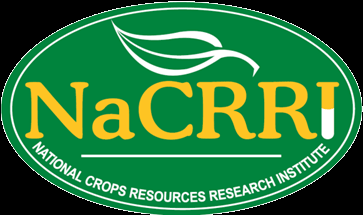 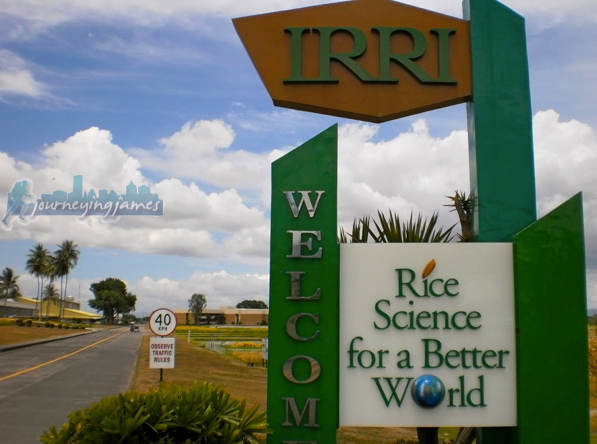 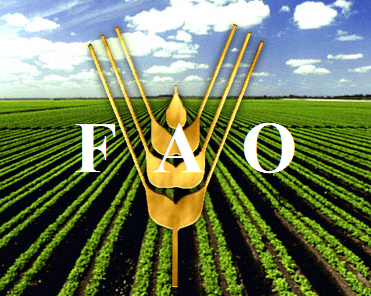 জাতিসংঘের অঙ্গ সংগঠন
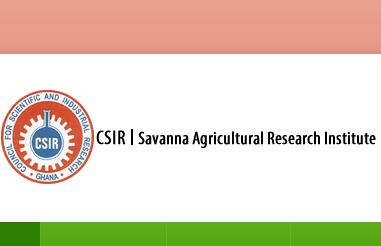 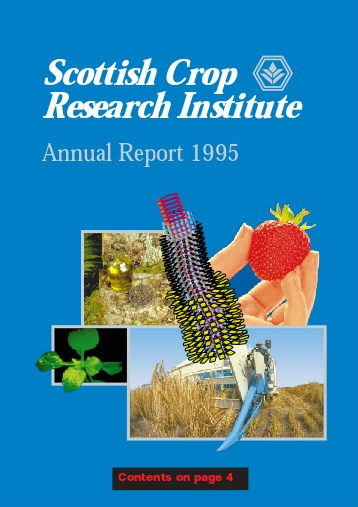 কৃষি উন্নয়নে এই প্রতিষ্ঠানগুলো আমাদের দেশের কৃষিতে গুরুত্বপূর্ণ ভূমিকা পালন করে চলেছে।
[Speaker Notes: স্লাইড নং-২১  - এই স্লাইডের মাধ্যমে  জাতিসংঘের অঙ্গ সংগঠনগুলো দেখানো হয়েছে।]
দলগত কাজ
ভারত, চীন, ভিয়েতনামের কৃষি আমাদের দেশের কৃষি উন্নয়নের ক্ষেত্রে গুরুত্বপূর্ণ ভূমিকা পালন করে বর্ণনা কর।
[Speaker Notes: স্লাইড নং- ২২ –দলীয় কাজ।]
মূল্যায়ন
১। IPM এ কৃষকদের উৎসাহিত করা হচ্ছে কেন?
২। চীন কেন কৃষিতে উন্নত?
৩। ভারতীয় কৃষিজ পণ্যের অন্যতম আমদানিকারক দেশ কোনটি?
[Speaker Notes: স্লাইড নং-২৩  - মূল্যায়ম]
বাড়ীর কাজ
বাংলাদেশের কৃষি ব্যবস্থাকে ভারত, চীন ও ভিয়েতনামের মতো উন্নত দেশের কৃষি বাস্তবায়নে কতটুকু সফল হতে পারবে-বিশ্লেষণ কর?
[Speaker Notes: স্লাইড নং-২৪  - বাড়ীর কাজ।]
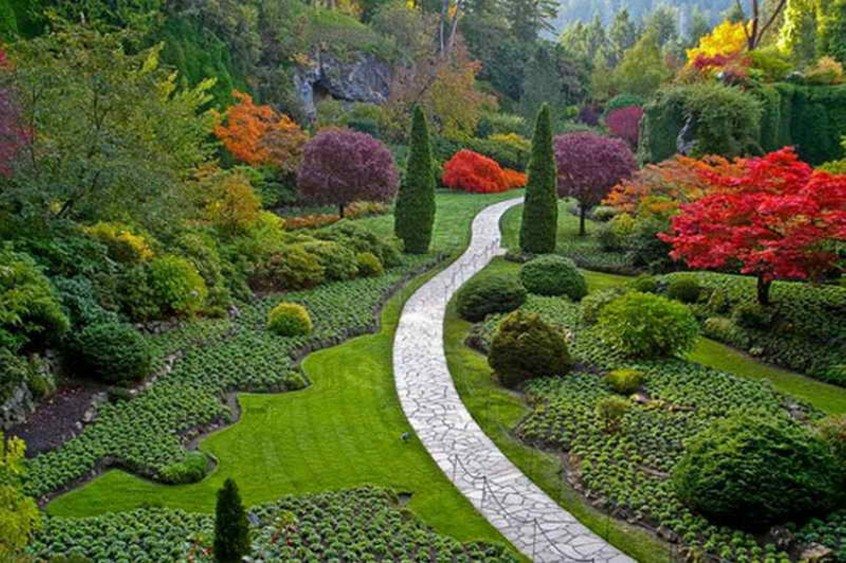 সকলকে ধন্যবাদ
[Speaker Notes: স্লাইড নং- ২৫ –সমাপ্তি।]